Central idea
RI.7.2   Determine two or more central ideas in a text and analyze their development over the course of the text.
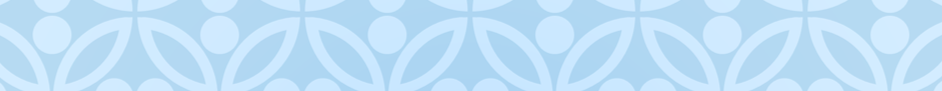 Steps for Determining Central Idea
Read the piece independently once for understanding.
In a small group, re-read & annotate each paragraph for main point/topic.
Notice how many times key ideas come up in the annotations.  
Review annotations and ask, Who or what is this piece about? And what is being said about the person or topic
Write the central ideas.
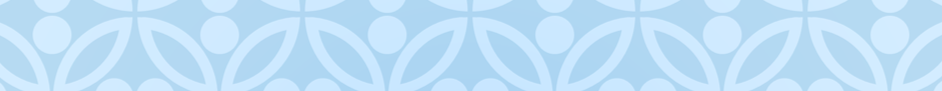 Steps for Determining Central Idea
Review annotations and ask, Who or what is this piece about? Taylor Swift, Music, & Spotify are the most common whos and whats. 

Using the annotations, write a central idea for each of the common elements.

Taylor Swift is leading the charge against Spotify because she thinks it devalues music. 
The main problem with Spotify is that it pays artists a penny or less per song.
There is more to music than playing a song from a giant catalog, such as the connection artists make with fans.